2nd
Quarter Four CFA
Note:  There may be more than one standard per target. Standards can have different DOKs per target.
  Writing standards assessed are boxed.
Quarter Four English Language Arts Common Formative Assessments
Team Members and Writers

This assessment was developed working backwards by identifying the deep understanding of the two passages.  Key Ideas were identified to support constructed responses and key details were aligned with the selected response questions.  All questions support students’ background knowledge of a central insight or message.











Thank you to all of those who reviewed and edited and a special appreciation to Vicki Daniels and her amazing editing skills and our “in-house” writer Ginger Jay.
2
About this Assessment
Note:  Standard RL.2.9 asks students to compare characters from different cultures written by the same author.
Please follow this standard during instruction by finding texts of different cultures.  At the time of this assessment creation we had the difficult task of trying to align standard RL.2.9 with the prior informational text topic of Band-Aids.  Although we could not find a “match,” to fit students will be comparing characters with similar “Band-Aid,” experiences.  

This is a CFA to measure the task of writing an opinion piece. Full compositions are always part of a Performance Task.   A complete performance task would have:

Part 1
A Classroom Activity (30 Minutes)
Activity should include 
New language and vocabulary students may encounter in passages (taught through a source that does not pre-teach the actual passages).  Vocabulary that may be new to students in the passages in this assessment may include:  Band-Aids gift wrap, fishing pole, Johnson and Johnson, shop or factory, cotton swabs, cotton balls and cotton gauze, germs, Boy Scouts, war, medicine, and liquid Band-Aids.
A video, class/group activity or read aloud to build background knowledge about Band-Aids.
This is a 4 minute “How It’s Made” video for today’s adhesive bandages:
https://www.youtube.com/watch?v=qfGZ9Rk72zI
3.  (35 minutes – Independent work)
Passages or Stimuli to Read 
3 Research Questions 
There may be other constructed response questions.
Part 2
A Full Opinion Composition (70 Minutes)
Students should have access to spell-check resources but no grammar-check resources.  Students can refer back to their passages, notes and 3 research questions and any other constructed responses, as often they’d like.  The note-taking forms in this pre-assessment were created for informational text.  If you choose to use these, please have your students take notes while reading the informational passages.

Directions
30 minutes
You may wish to have a 30 minute classroom activity.  The purpose of a PT activity is to  ensure that all students are familiar with the concepts of the topic and know and  understand key terms (vocabulary) that are at the upper end of their grade level (words they would not normally know or are unfamiliar to their background or culture).The classroom activity does not pre-teach any of the specific content that will be assessed!
35 minutes
Students read the passages independently.  If you have students who can not read the passages you may read them to those students but please make note of the accommodation.   Remind students to take notes as they read.  During an actual SBAC assessment students are allowed to keep their notes as a reference.
Students answer the 3 research questions or other constructed response questions. Students should also refer to their answers when writing their full opinion piece.
15 minute break
70 Minutes
4.     Students write their full composition (opinion piece).

Scoring
An Opinion Rubric is provided.  Students receive three scores:

Organization and Purpose
Evidence and Elaboration
Conventions
3
Determining Grade Level Text

Grade level text is determined by using a combination of both the CCSS new quantitative ranges and qualitative measures.

Example:  If  the grade equivalent for a text is 6.8 and has a lexile of 970, quantitative data shows that placement should be between grades 4 and 8.









Four qualitative measures can be looked at from the lower grade band of grade 4 to the higher grade band of grade 8 to  determine a grade level readability. 














The combination of the quantitative ranges and qualitative measures for this particular text shows that grade 6 would be the best readability level for this text.
To see more details about each of the qualitative measures please go to slide 6 of: http://www.corestandards.org/assets/Appendix_A.pdf
4
Order at HSD Print Shop…
http://www.hsd.k12.or.us/Departments/PrintShop/WebSubmissionForms.aspx
Directions
The HSD Elementary assessments are neither scripted nor timed assessments.   They are a tool to inform instructional decision making. It is not the intent of these assessments to have students “guess and check” answers for the sake of finishing an assessment.

All students should “move toward” taking the assessments independently but many will need scaffolding strategies. If students are not reading at grade level and can’t read the text, please read the stories to the students and ask the questions.  Allow students to read the parts of the text that they can. Please note the level of  differentiation a student needed.
This assessment includes:  Selected-Response, Constructed-Response, and a Performance Task.
There are  NO Technology-enhanced Items/Tasks (TE) Note:  It is highly recommended that students have experiences with the following types of tasks from various on-line instructional practice sites, as they are not on the HSD Elementary Assessments: reordering text, selecting and changing text, selecting text, and selecting from drop-down menu
5
Grades K - 2: Generic 4-Point Opinion Writing Rubric
Working Drafts of ELA rubrics for assessing CCSS writing standards --- © (2010) Karin Hess, National Center for Assessment [khess@nciea.org
Teachers: This is a note-taking page students can use when researching about a topic.
1
Instruct student to read a multi-paragraph text.

Ask, “What is this text mostly about?”  Tell them this is the main topic  of the text.  Have students share how they know what the text is mostly about.

Ask students to write the main topic of the text.
Note:  topic means the entirety of the text which can be told in one word  or phase.
Explain, “a specific focus is what the paragraph is telling about the topic.  Key details help us find the specific focus of paragraphs.”

Example:  If the main topic is DOGS,
Some key details in one paragraph could be..

 the dog likes to play fetch.
 the dog likes to play with the ball.

The specific focus of this paragraph could be things that dogs like to do or that dogs are playful

Students should be able to identify the specific focus in two or more paragraphs of the text.
2
Remember students will need to have a note-taking form for each text. This form is for informational texts.  You can also use a graphic organizer of your choice that emphasizes the standard vocabulary:

Main Topic       (RI.2.2)
Key Details       (RI.2.1)
Specific Focus  (RI.2.2)
ELP 2nd – 3rd Grade Band Standards Organized by Modality
This performance task is based on writing.  As an option if you’d like to monitor growth for ELP as a second goal, teachers can choose to assess ELP standard 4 because it aligns with this specific performance task. Your student’s full composition can be analyzed to identify English language proficiency levels.  It is evident that students will be navigating through the modalities to get to the end product. However, it is important to keep in mind what the full opinion writing performance task is assessing and how deeply the student understands class content and language. The  ELP growth goal is to provide the “just-right scaffolds” for students to demonstrate their understanding in order for them to move from one proficiency level to the next.
Oregon ELP Standards Aligned with Performance Task, 2014; Arcema Tovar
Scoring Key:
Total # Correct
1
0 - 4
= Emerging
2
5 - 7
= Developing
3
8 - 10
= Proficient
4
11 - 12
= Exemplary
RL.2.6Acknowledge differences in the points of view of characters, including by speaking in a different voice for each character when reading dialogue aloud.
11
RL.2.9Compare and contrast two or more versions of the same story (e.g., Cinderella stories) by different authors or from different cultures.
12
RI.2.6Identify the main purpose of a text, including what the author wants to answer, explain, or describe.
13
RL.2.9Compare and contrast the most important points presented by two texts on the same topic.
14
15
Performance Task
Do you think Band-Aids are the best way to keep cuts free from germs?  Why?
Band-Aids are Best!

I think Band-Aids are the best way to keep cuts free from germs.  
 
Cuts need to be protected from germs.  That is why long ago people tried to cover up their cuts with large pieces of gauze.   They tried to keep the gauze on their cuts with tape but it just kept falling on.  


Earl Dickson figured out how to keep germs out of cuts.  His wife kept cutting her fingers when she chopped food and the gauze kept falling off.
 
Earle put the gauze in the middle of a piece of tape.  Then he put medicine or salve on it.  Now, no germs could get in and it didn’t keep falling off.   Because the tape was sticky it helped the gauze stay on the cut and keep germs from getting in.  Today Band-Aids are really sticky which shows how important it is that they stick to your cut!
 
Band-Aids were so good at keeping germs away that soldiers in wars liked them too.
 
Long ago people had to go to hospitals because cuts got infected.  Germs got into the cuts and people were very sick.  Today people don’t have to get really sick from cuts. So, yes! Band-Aids are the best way to keep germs away.
States opinion
Uses topic vocabulary from texts and a variety of sentence types.
A connection is made between topic of Band-Aids  & and supportive reasons or details.
Conventions for grammar and mechanics are used appropriately throughout.
16
Grade Two: Quarter 4 CFA Selected Response Answer/Points Key
17
2nd
Quarter Four 
 CFA
Student Copy
Student Name
_______________________
Student Directions (2 Parts)

Part 1 

Your assignment:

You will read several literary and informational  texts about Band-Aids.
1.     Read all of the texts.

 Take notes about the texts as you read.

3.      Answer the questions.
19
Grade Equivalent 2.7
Lexile Measure 710L
Mean Sentence Length 11.80
Mean Log Word Frequency 3.75
Word Count 413
My Great Idea
Ginger Jay
 
Have you ever wrapped a present using Band-Aids?  I have.  It all happened because my mom forgot to buy tape at the store.  
 
It was my dad's birthday and he wanted a new fishing pole.  We got the pole and a few other things at the store.  When we got home and started to wrap the gift, there was no tape.  It was too late to go back to the store, so we looked around the house for something that would work.  We tried tying the paper on to the gift with string.  It was too loose.  We tried to glue the ends of the paper together, but it was too wet and drippy.  We even went next door to see if our neighbors had tape.  No one was home.  
 
We had no choice but to give the gift to my dad without the fancy wrapping.  As I was putting the fishing pole back in the bag, I got a paper cut on my finger.  I went to the bathroom for a Band-Aid. That's when I got my great idea. Band-Aids are sticky!  They could hold the wrapping paper together.  My mom wasn't too sure about using Band Aids to wrap a gift.  She thought they might look funny.  But we had no other ideas and dad was on his way home.
 
In the end, my idea worked perfectly.  The Band-Aids were sticky and they did hold the paper together.  My mom was right too though- they did look funny!  However, my dad loved his new fishing pole and the laugh he got from my great idea!
Part  1
20
Grade Equivalency 2.8
Lexile Measure 790L
Mean Sentence Length 13.70
Mean Log Word Frequency 3.82
Word Count 137
Band-Aid Baby
Ginger Jay

The baby got away from us,
She crawled right down the stairs.
 
And when we finally found her,
She had Band-Aids everywhere!
 
She had Band-Aids on her hands and arms
And Band-Aids on her toes.
 
She had a purple Hello Kitty one
in the middle of her nose!
 
She had Band-Aids on her belly,
And some Band-Aids in her hair.
 
There must have been a hundred,
And she didn’t seem to care.
 
We tried to take them off of her,
But they were all stuck tight.
 
When we took one off her left hand,
She would put one on her right.
 
At last, my mom and dad said
that she could let them stay.
 
Then the baby started yelling-
Take these Band-Aids all away!
21
In the story, My Great Idea, which idea worked to hold the wrapping paper together?

The child used tape to hold the wrapping paper together.

The child used string to hold the wrapping paper together.

The child used glue to hold the wrapping paper together.

The child used Band Aids to hold the wrapping paper together.
RL.2.3Describe how characters in a story respond to major events and challenges.
In the poem, Band-Aid Baby, what did the mom and dad do when they found the baby with band aids everywhere?

They put Band-Aids on her belly.

They put Band-Aids in her hair.

They tried to take them off of her.

They said “take these Band-Aids all away!”
22
Which two answers describe mom’s point of view about using the Band-Aids to wrap a gift?

Mom forgot to buy tape at the store.

Mom wasn’t too sure about using Band Aids to wrap a gift. 

Mom thought the Band-Aids were too sticky.

Mom thought they might look funny.
RL.2.6Acknowledge differences in the points of view of characters, including by speaking in a different voice for each character when reading dialogue aloud.
In Band-Aid Baby, how did the baby seem to feel about all the Band Aids on her?


She didn’t seem to care.

She tried to take the Band-Aids off.

She put more Band-Aids on.

She started yelling.
23
5.  According to both texts, how are the main characters the same?             

The child and the baby both stuck Band-Aids to themselves.

The child and the baby both used Band-Aids.
      to wrap a present.

The child and the baby both yelled.

The child and the baby both used Band-Aids.
RL.2.9Compare and contrast two or more versions of the same story (e.g., Cinderella stories) by different authors or from different cultures.
Which detail is only included in the text,  My Great Idea?

The baby got away from us.

The Band-Aids stuck tight.

Mom forgot to buy tape at the store.

The Band-Aids were everywhere!
24
RL.2.6Acknowledge differences in the points of view of characters, including by speaking in a different voice for each character when reading dialogue aloud.
RL.2.9Compare and contrast two or more versions of the same story (e.g., Cinderella stories) by different authors or from different cultures.
25
Grade Equivalent 2.9
Lexile Measure 700L
Mean Sentence Length 10.69
Mean Log Word Frequency 3.59
Word Count 171
The Band-Aid Inventor
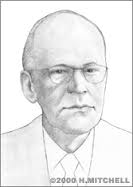 1
In 1921, Earle Dickson worked at a large shop called Johnson and Johnson.  The factory made cotton swabs, cotton balls and cotton gauze.  Earle helped buy the cotton so the shop could make these things.
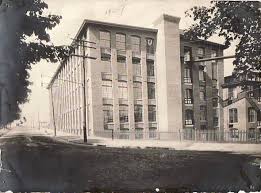 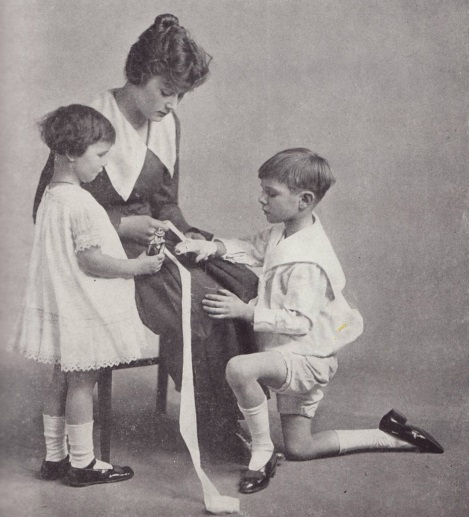 Johnson and Johnson Factory
2
Johnson and Johnson made gauze to put on cuts.  Gauze is a square piece of cotton.  Then, people put tape over the cotton to help keep the gauze on the cut.  The tape did not stay on the cotton for long.
Cotton Gauze
3
Josephine was Earle’s wife.  She often cut her fingers when she was chopping food.  She tried to use the gauze and tape, but it kept falling off.  She said, “The gauze is too large for small cuts and the tape cannot hold it on.”
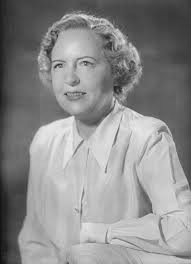 4
Earle had an idea.  He took a smaller piece of gauze and put it on the middle of a piece of tape.  Then he put salve on the gauze so no germs could get into the cut.  Josephine liked Earle’s new invention.  Earle named his invention Band-Aids.
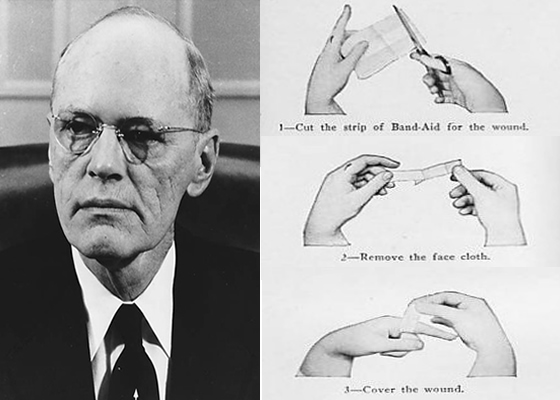 26
Grade Equivalent 2.9
Lexile Measure 510L
Mean Sentence Length 8.53
Mean Log Word Frequency 3.65
Word Count 307
Band-Aids

People use Band-Aids on small and big cuts.  They come in many shapes and sizes. Some are just for kids.
 
Why Was the Band-Aid Invented?
Earle Dickson invented Band-Aids in 1921 because his wife cut herself often when she cooked.  Earle worked for Johnson and Johnson.  They made gauze and tape. One day he took a small piece of gauze and put it on the middle of a piece of tape.   It was the first Band-Aid. Johnson and Johnson liked Earle’s Band-Aids and began selling them.
 
How Did Band-Aids Become Common?
At first, Johnson and Johnson could not sell the Band-Aids. So, they gave the Boy Scouts free Band-Aides. Then the Band-Aids began to sell! 
 
At first , the Band-Aids were made by hand. The Band-Aids  took a long time to make.  Soon they used a machine so they could make more Band-Aids faster. They sent Band-Aids to soldiers fighting in wars.
 
How has the Price Changed?
When Band-Aids were first made, a box of 15 Band-Aids cost two cents.  Now Band-Aids cost a few dollars.  There are about 30 Band-Aids in most boxes.
 
What Types of Band-Aids are There?
Today Band-Aids are made with many things, not just cotton. This helps the Band-Aids stick better to skin. Band-Aids made for kids have many bright colors or story characters.
 
How Have Band-Aids Changed our Health?
Long ago, people had to go to a hospital when they got a cut.  The germs made them very sick. 
Now, Band-Aids have medicine on them to keep cuts free from germs. There are even liquid Band-Aids.  Today, most people do not get sick from a cut.  
Band-Aids help keep us safe from germs. Because we have Band-Aids we do not have to worry about cuts making us sick.  
All first aid kits should have Band-Aids.  I know Earle Dickson would agree.
27
9.  According to the texts, why did Earle Dickson invent Band-Aids?  Choose the two best answers.

The factory made cotton swabs.

He wanted to make them in his shop.

His wife often cut her fingers when she was chopping food.

The gauze was too large for small cuts and tape could not hold it on.
RI.2.3Describe the connection between a series of historical events, scientific ideas or concepts, or steps in technical procedures in a text
10.  How did working at the Johnson and Johnson factory help Earle Dickson think of his idea?

The shop was large.

The factory made cotton swabs, cotton balls and cotton gauze.

Gauze is a square piece of cotton.

His wife often cut her fingers when she was chopping food.
28
11.  According to the text Band-Aids, what questions does the author  answer?  Choose the two best answers.

Why was the Band-Aid invented?

How did Band-Aids become common?

Who invented Band-Aids?

What color are Band-Aids?
RI.2.6Identify the main purpose of a text, including what the author wants to answer, explain, or describe.
12.   Why does the author tell the reader what happened with the Boy Scouts?

The author wants the reader to know that Boy Scouts liked the free Band-Aids. 

The author wants the reader to know Boy Scouts were given free Band-Aids.

The author wants the reader to know Boy Scouts are important.

That author wants the reader to know that Band-Aids started to sell after the Boy Scouts were given free Band-Aids.
29
13. What can we learn from both texts about Band-Aids?

At first Band-Aids were made by hand.

Band-Aids prevent germs from getting into cuts.

Band-Aids for children now have many bright colors.

Johnson and Johnson made cotton balls.
Band-Aids
Johnson and Johnson gave Boys Scouts free Band-Aids.

Band-Aids cost two cents at first.

All first aid kits should have Band-Aids.
The factory made cotton swabs and cotton balls.

Josephine was Earle’s 
wife.

Earle named his invention
Band-Aids.
The Band-Aid Inventor
Band-Aids
?
RL.2.9Compare and contrast the most important points presented by two texts on the same topic.
14.  Which list could go in the middle to show information both texts have the same?
30
RI.2.6Identify the main purpose of a text, including what the author wants to answer, explain, or describe.
RI.2.9Compare and contrast the most important points presented by two texts on the same topic.
31
32
A student is writing an opinion article for her class about the best uses for Band-Aids. Read the draft of her article then answer the question.
Revise a Text, W.2.1c  reasons that support an opinion, Writing Target 6b

What can you do with Band-Aids?  Band-Aids can cover many sizes of cuts. They come in many shapes and sizes. Some are made just for kids with characters and many colors. But Band-Aids aren’t just for cuts. They can be used in the place of tape on packages if you run out or even just for fun. Some kids even like to put them on when they don’t have a cut.

Which sentence should she add to the end of her article to best explain her opinion?

Band-Aids are the best for covering a cut.

I like to wear character Band-Aids the most.

I think Band-Aids have many different uses.

Colored Band-Aids are the best.
\		`
Gauze has a soft feel.

       Which sentence tells how gauze feels?
Language and Vocabulary: L.6  adjectives and adverbs that describe, Target 8
       
Gauze is hard.

Gauze feels very rough.

Gauze is made of cotton.

Gauze feels soft.
\		`
33
20.  Read the sentence below. 
Edit and Clarify L.2.1e  adjectives and adverbs modified Target 9


Liquid Band-Aids cover cuts so quickly, they can keep germs out.

       Which word describes how liquid Band-Aids cover cuts?

       A. quickly

       B. cover

       C. liquid

       D. germs
34
Part 2
Your Assignment

You are going to write an opinion piece.  This tells your reader what you think or how you feel about something.  Your writing piece needs to include:

an introduction of the topic you are writing about.
an opinion statement (what you feel or think about the topic).
reasons that support your opinion.
a concluding statement.

To write an opinion piece about Band-Aids answer this question:  Do you think Band-Aids are the best way to keep cuts free from germs?  Why? Explain your answer using as many details as you can from the texts you have read.
 

Plan your writing.  You may use your notes and answers.

Write – Revise and Edit your first draft.

Write your final opinion piece.

How You Will be Scored
35
36
37
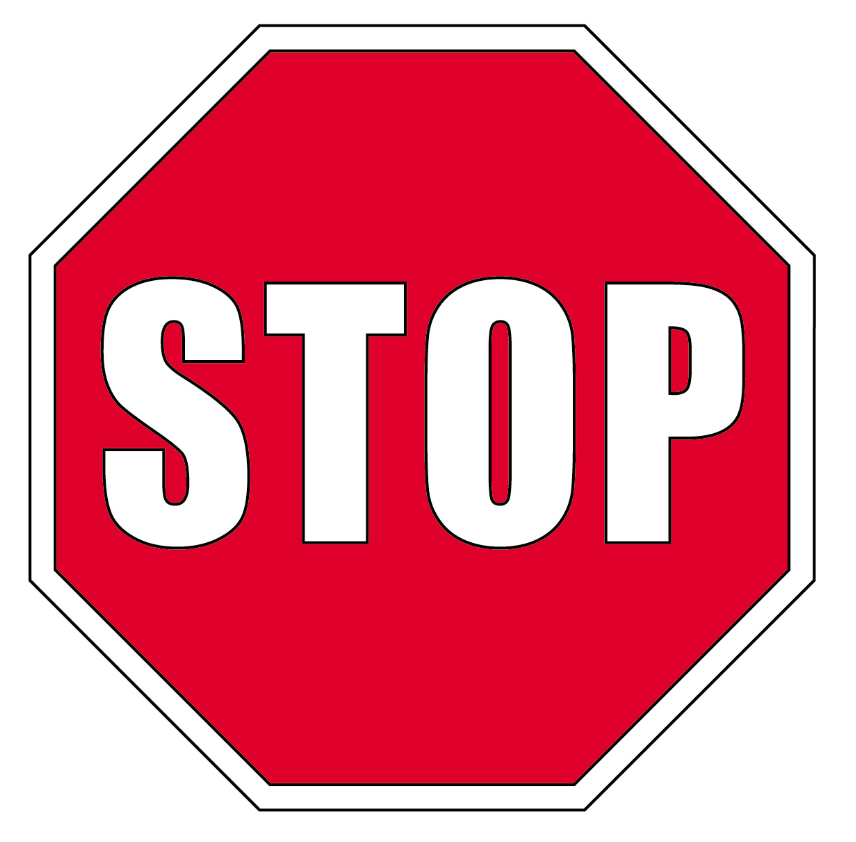 STOP
Close your books and wait for instructions!
38
Color the box green if your answer was correct. Color the box red if your answer was not correct.
39